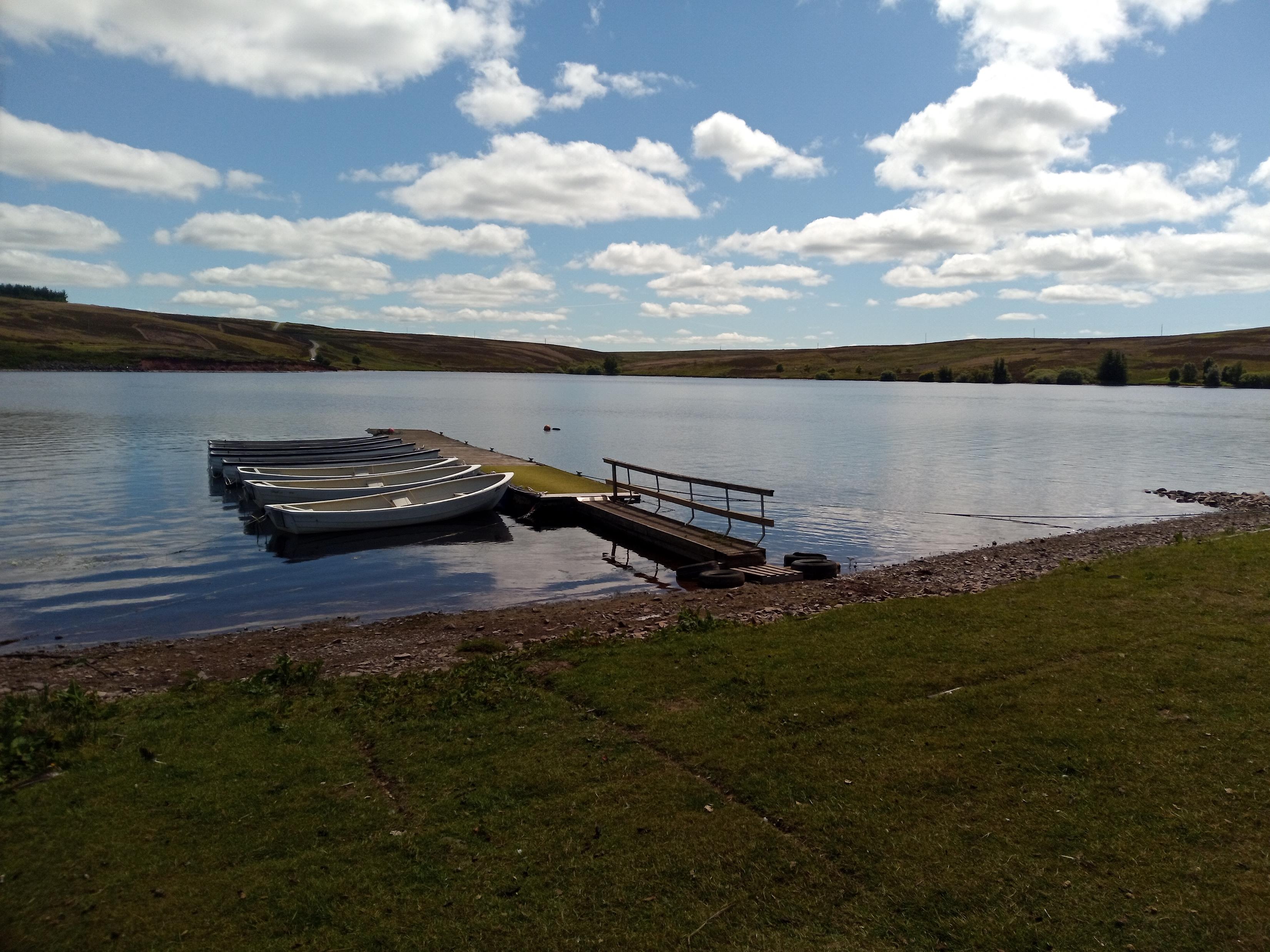 Private Water Supply Conference
4 September 2024

Rosemary Greenhill
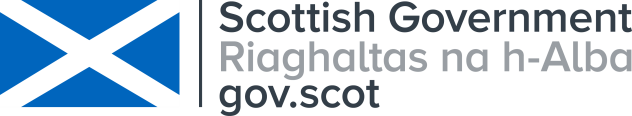 Recast Drinking Water Directive
Main Points of Interest - General
To recap:
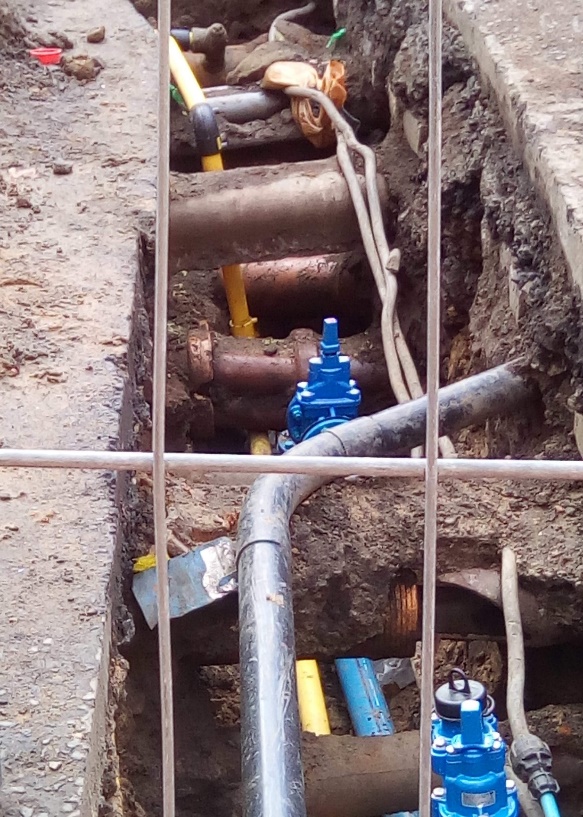 Recast Drinking Water Directive 1
Main Points of Interest - General
To recap:
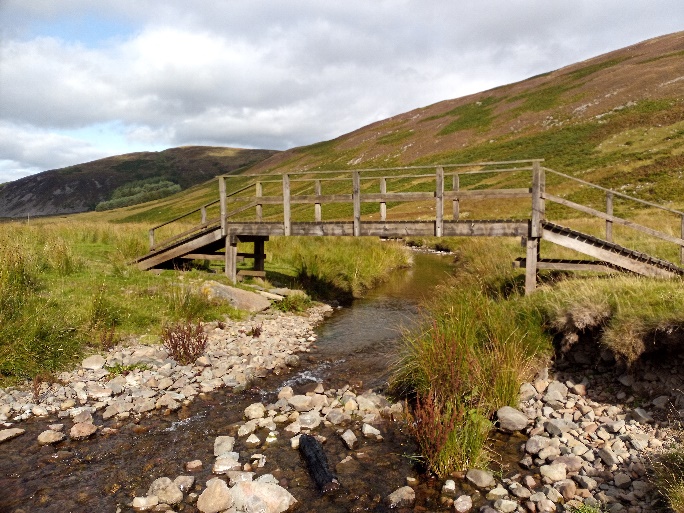 Challenges of climate change
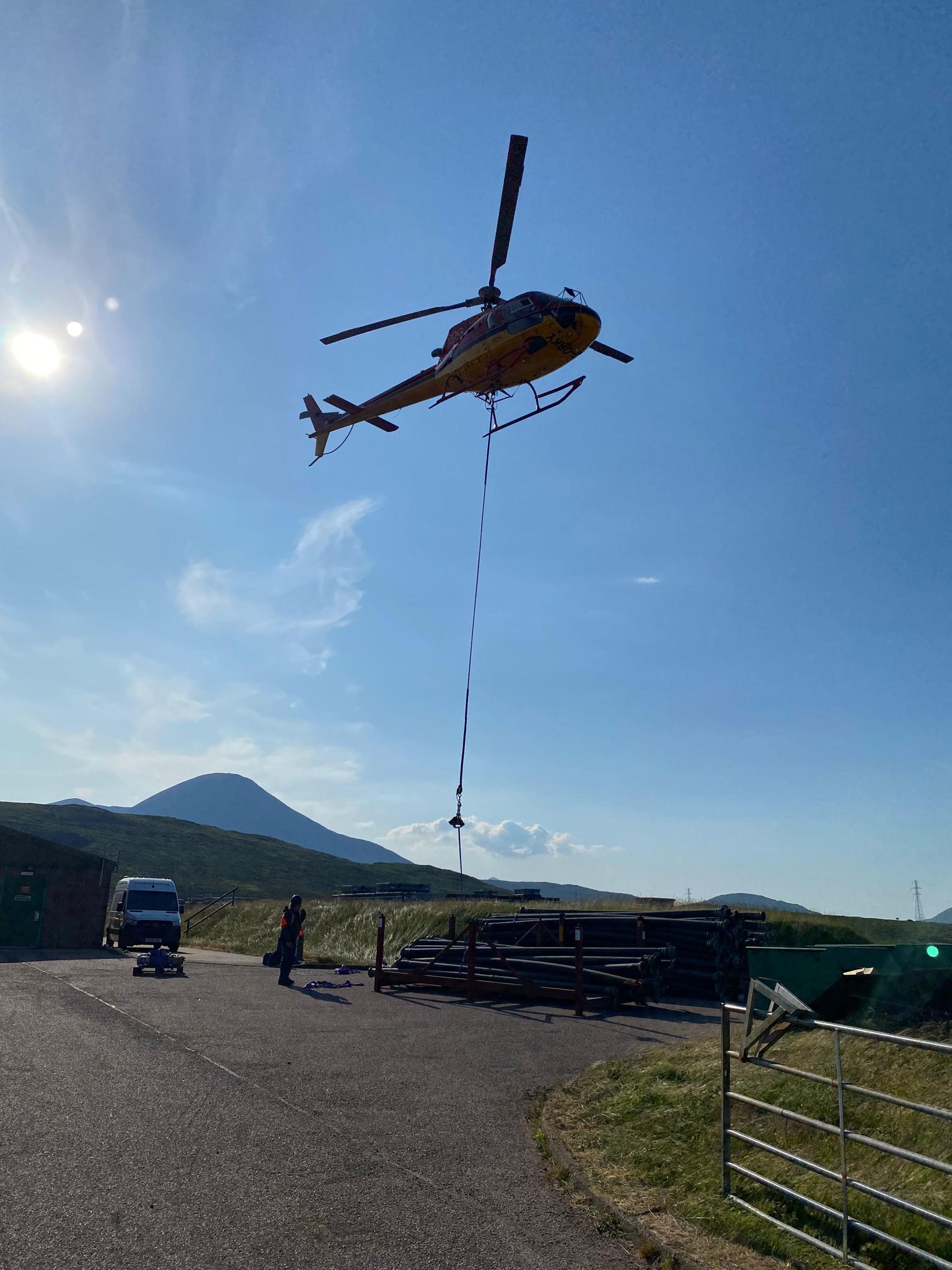 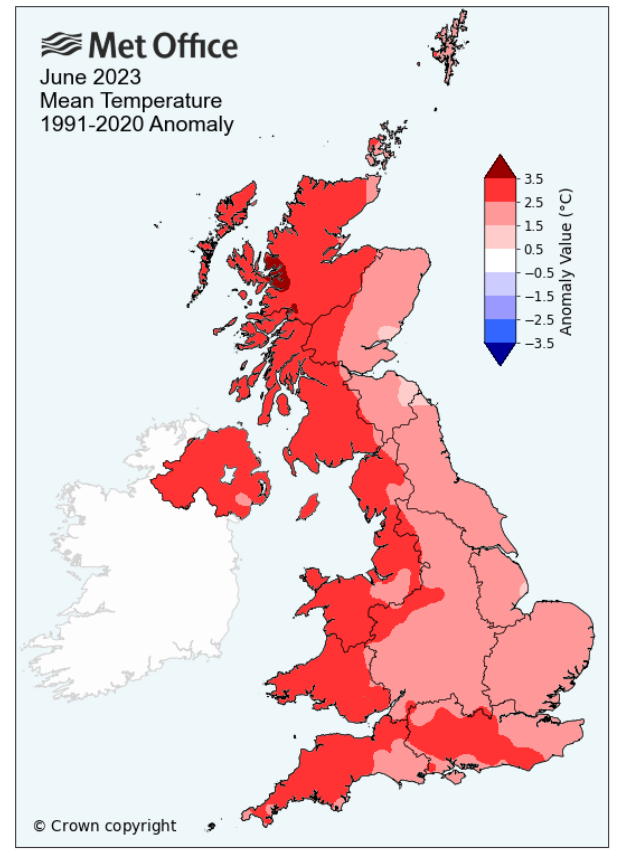 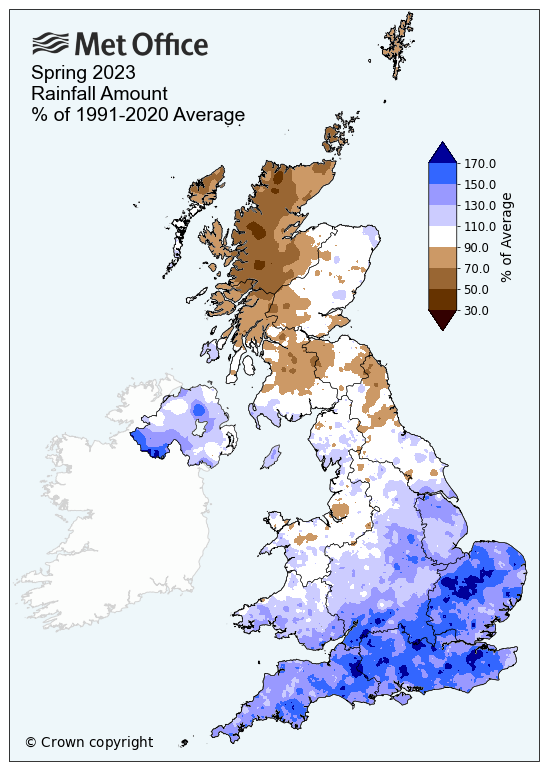 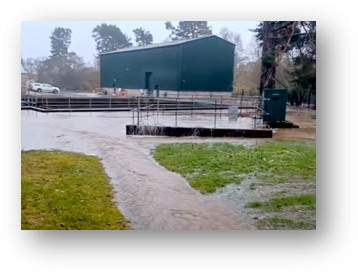 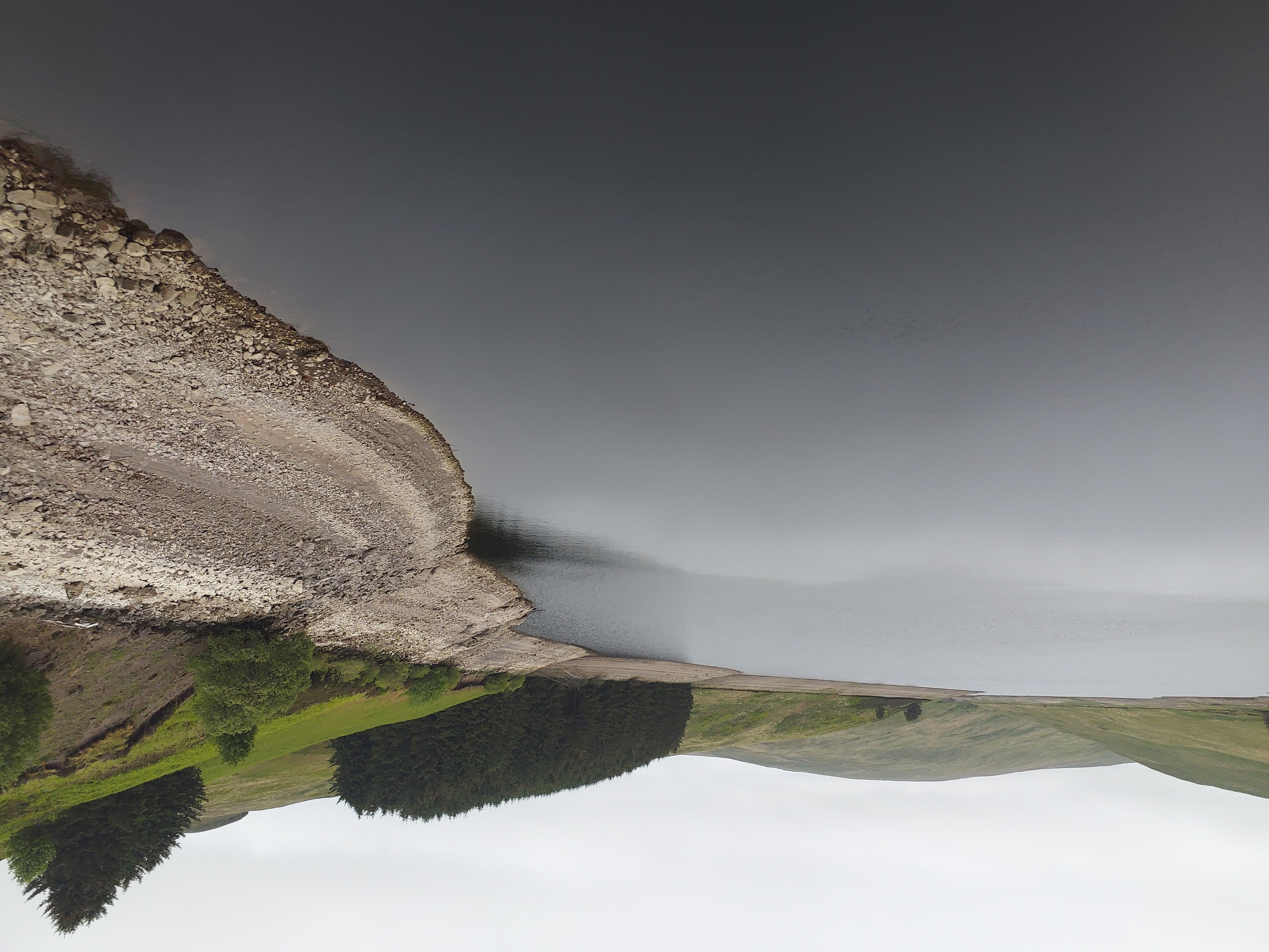 [Speaker Notes: Climate Change is impacting services today and the impacts are increasing.  (eg carron valley WTWs – algal blooms)

Resilience to enable adaptation is costly]
Mean Annual Temperature 2018-2023
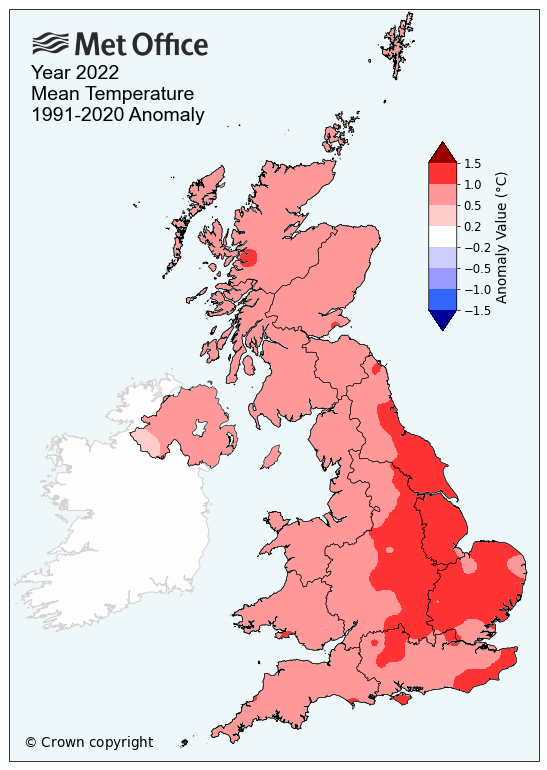 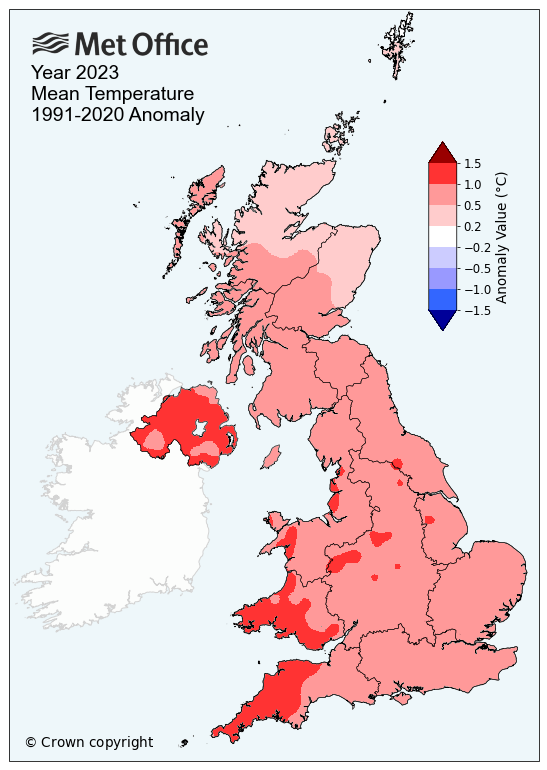 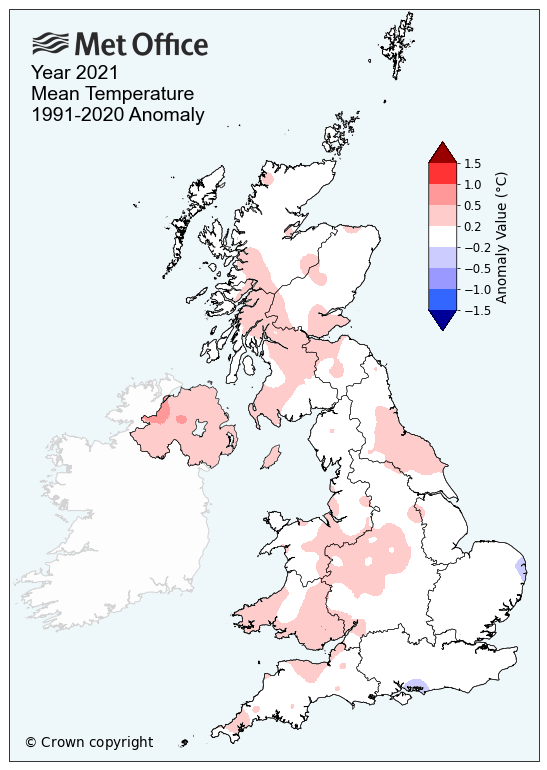 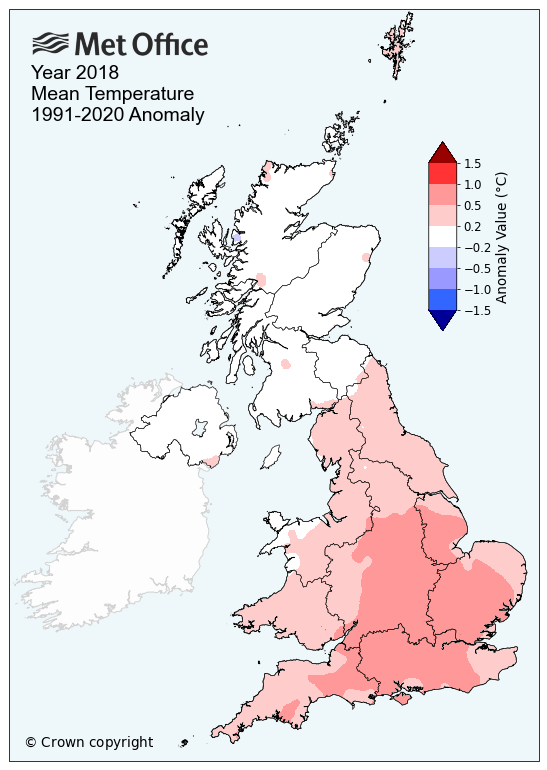 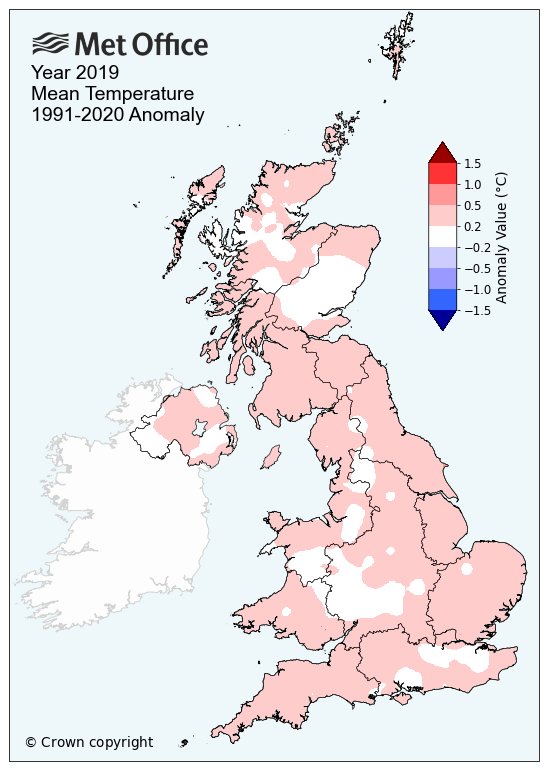 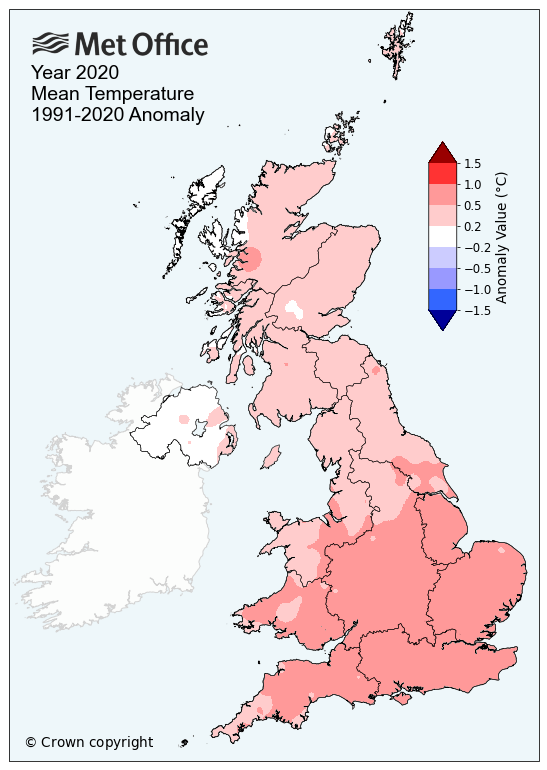 What we're seeing:
Obvious overall warming trend 
2023 was one of the warmest year on record
Mean Annual Rainfall 2018-2023
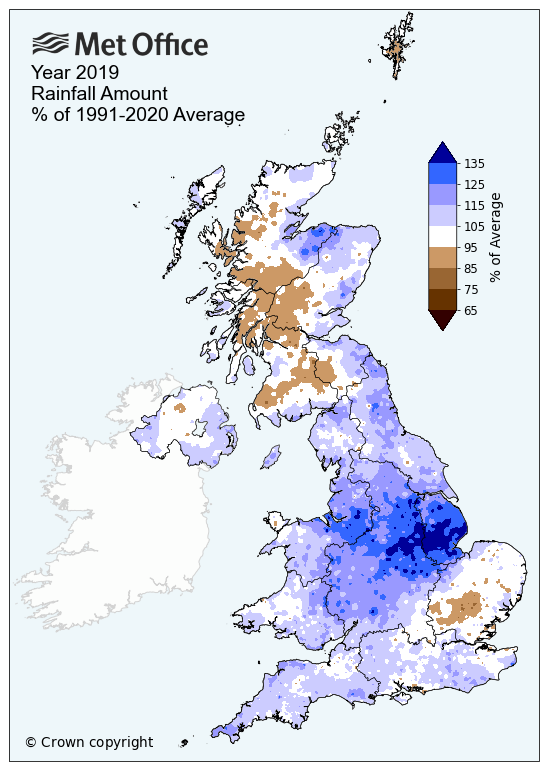 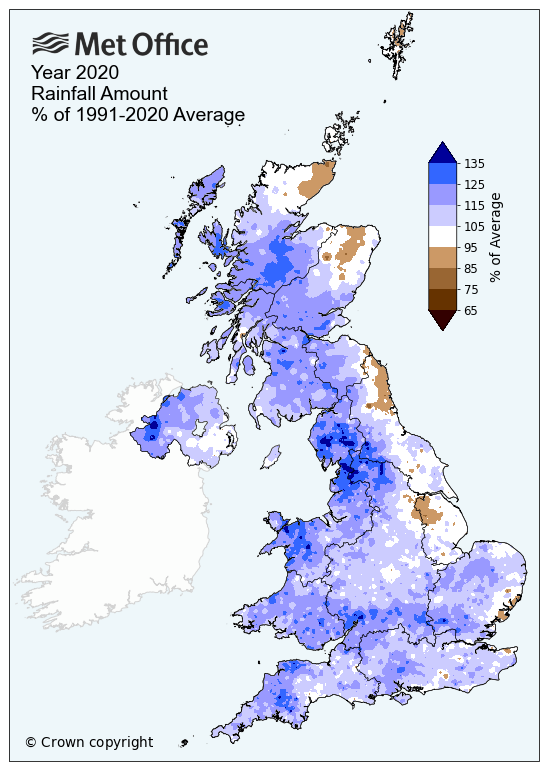 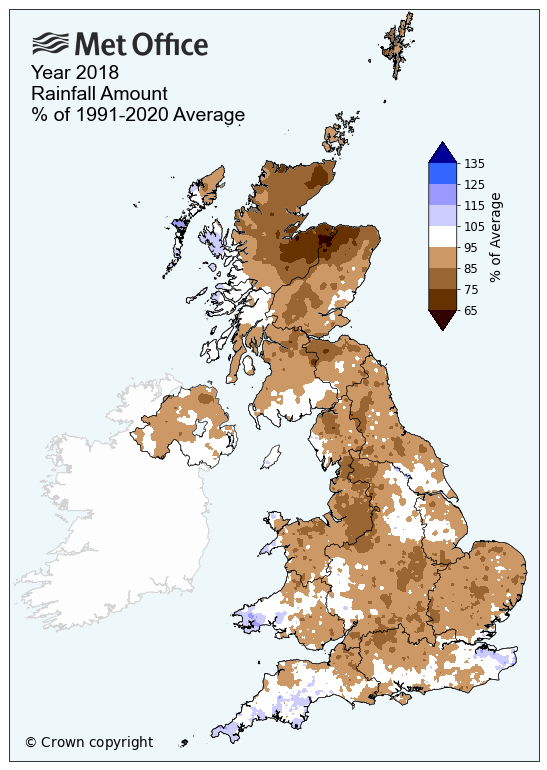 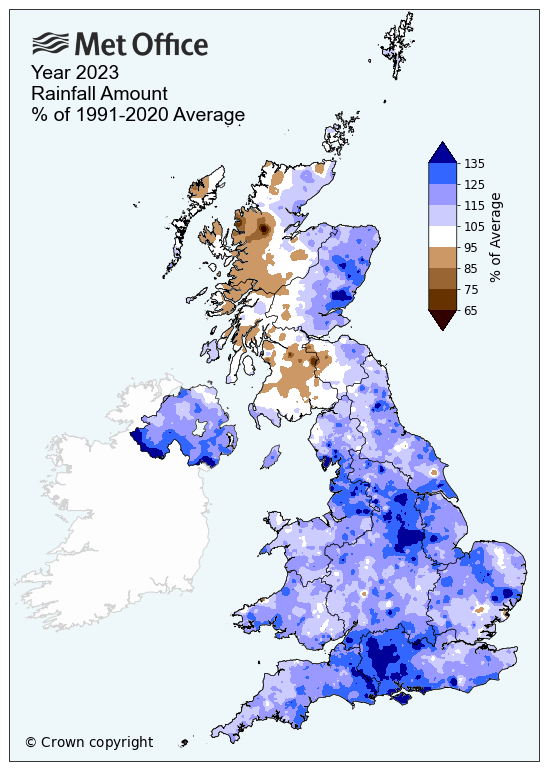 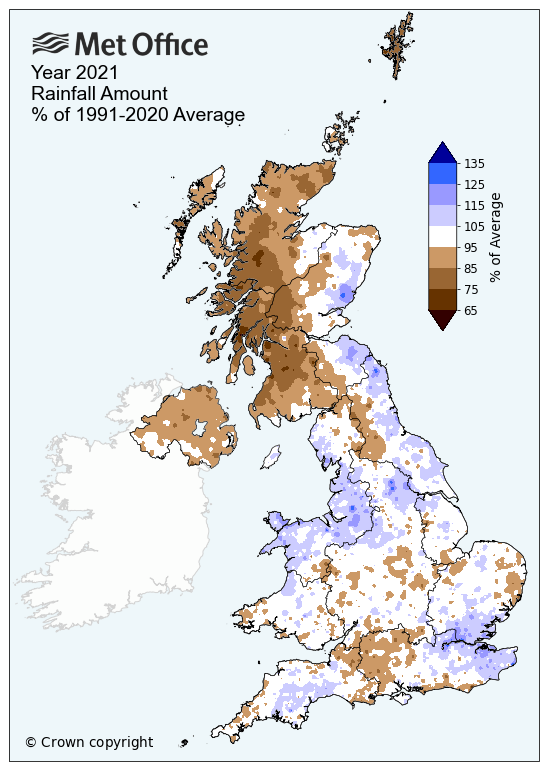 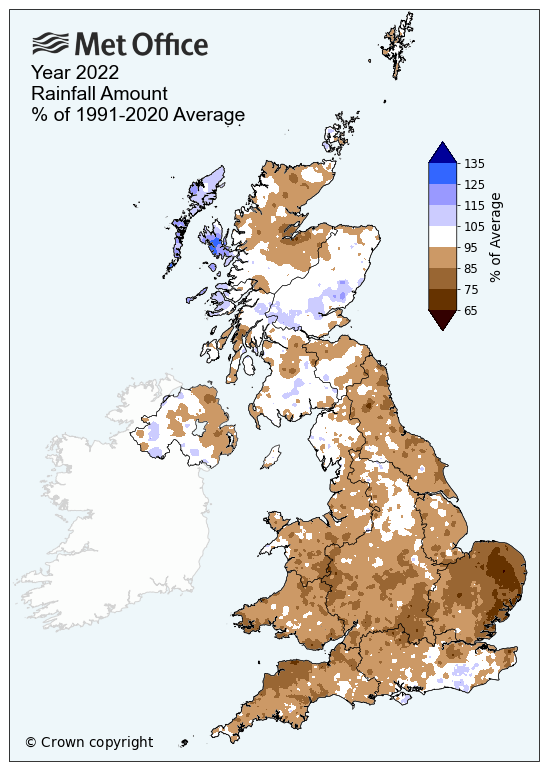 What we're seeing:
Extremes in dry and wet weather 
Unpredictable nature of extreme rainfall events – variability east & west 
2023 one of the wettest years on record
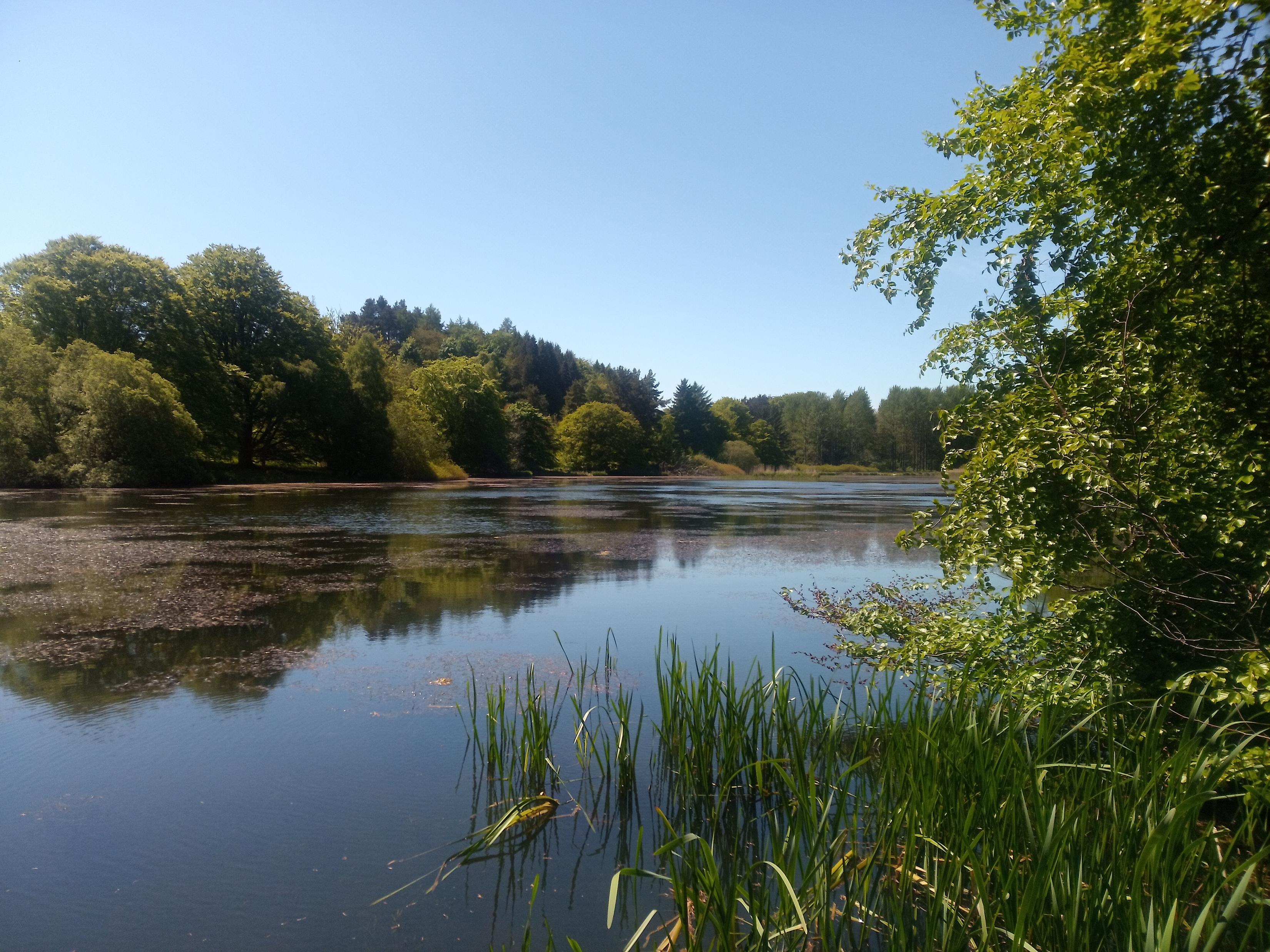 Consultation  Analysis
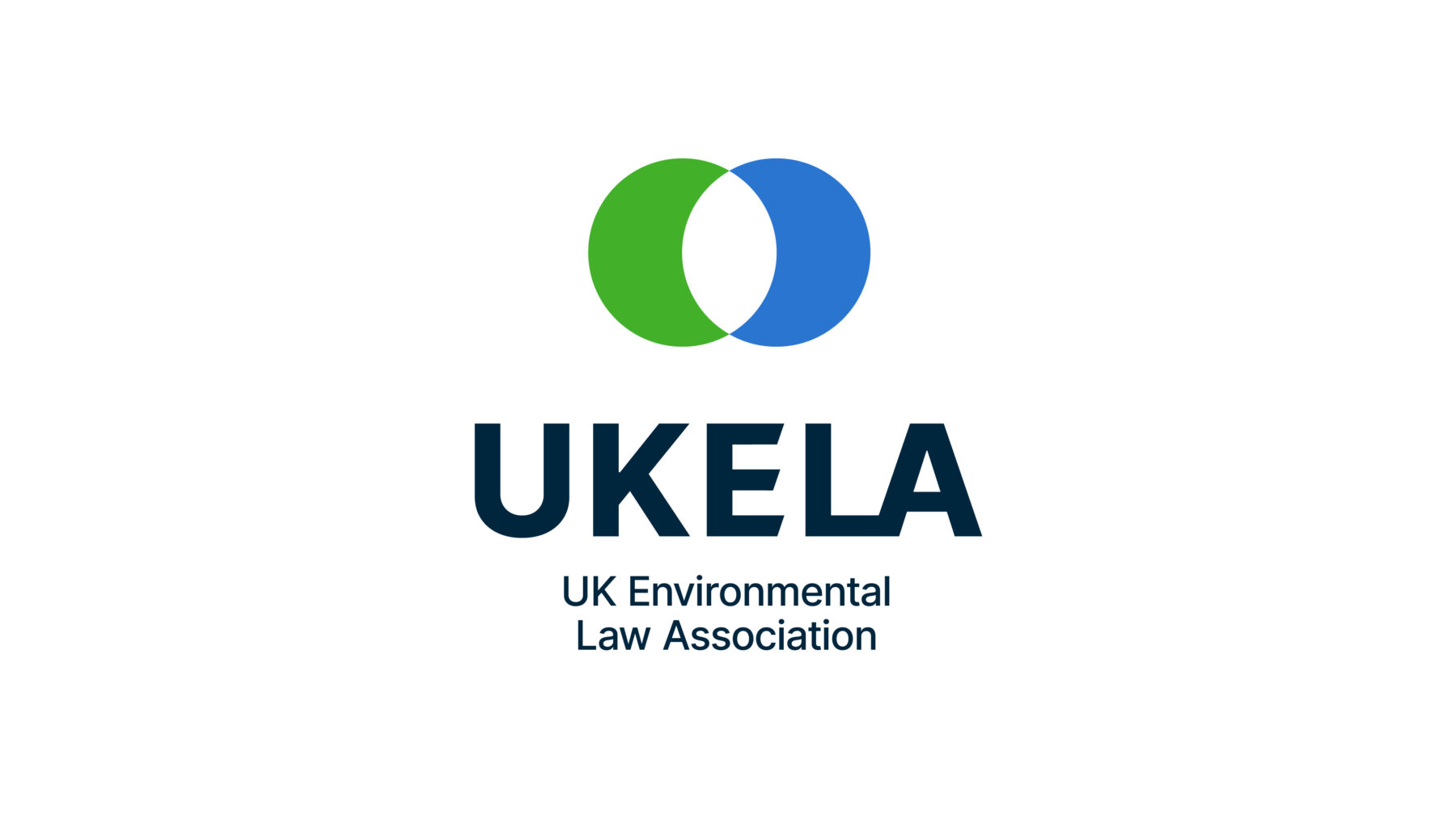 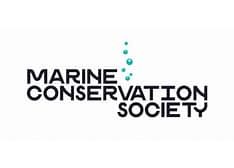 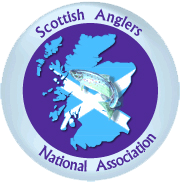 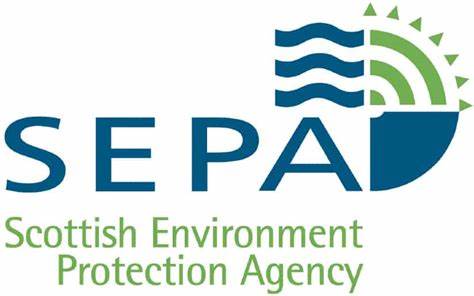 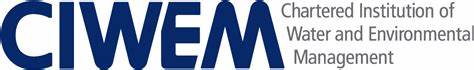 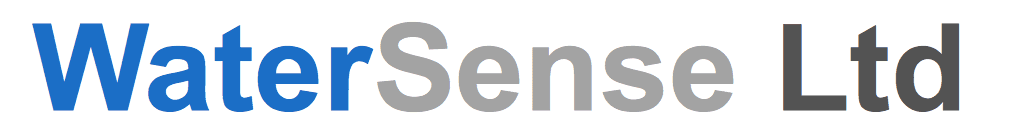 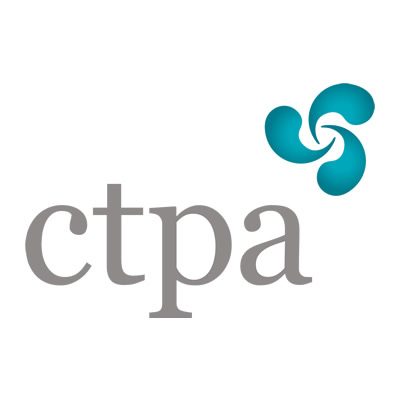 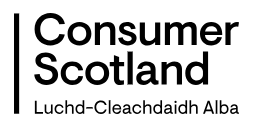 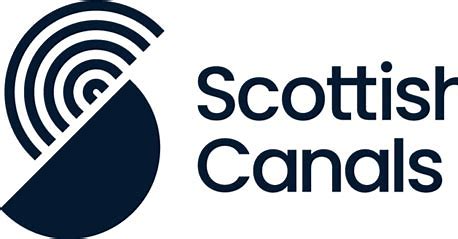 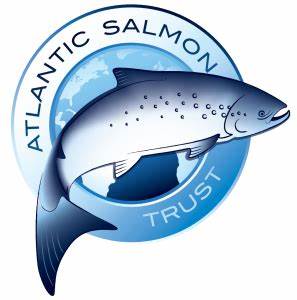 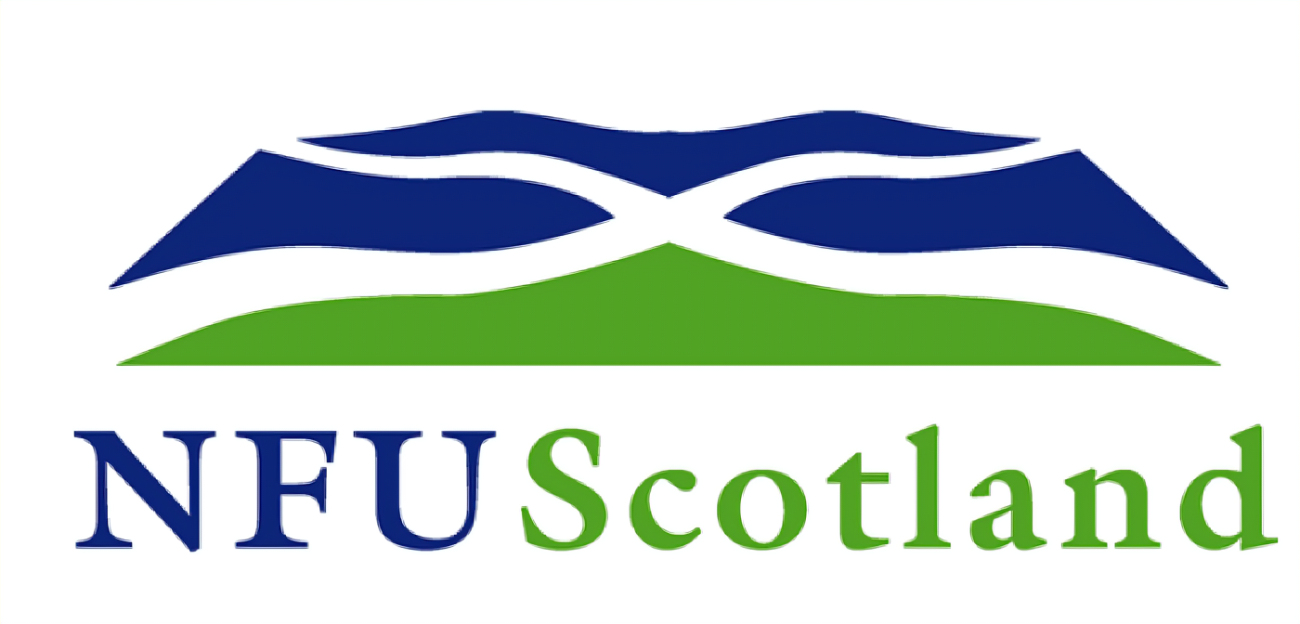 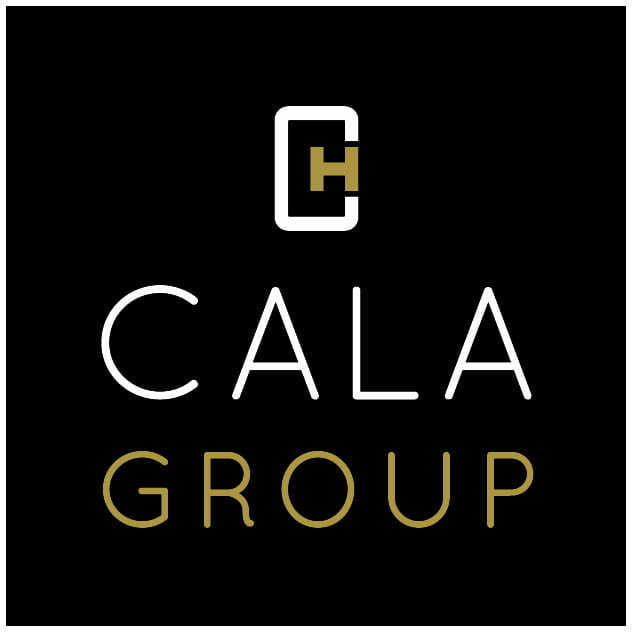 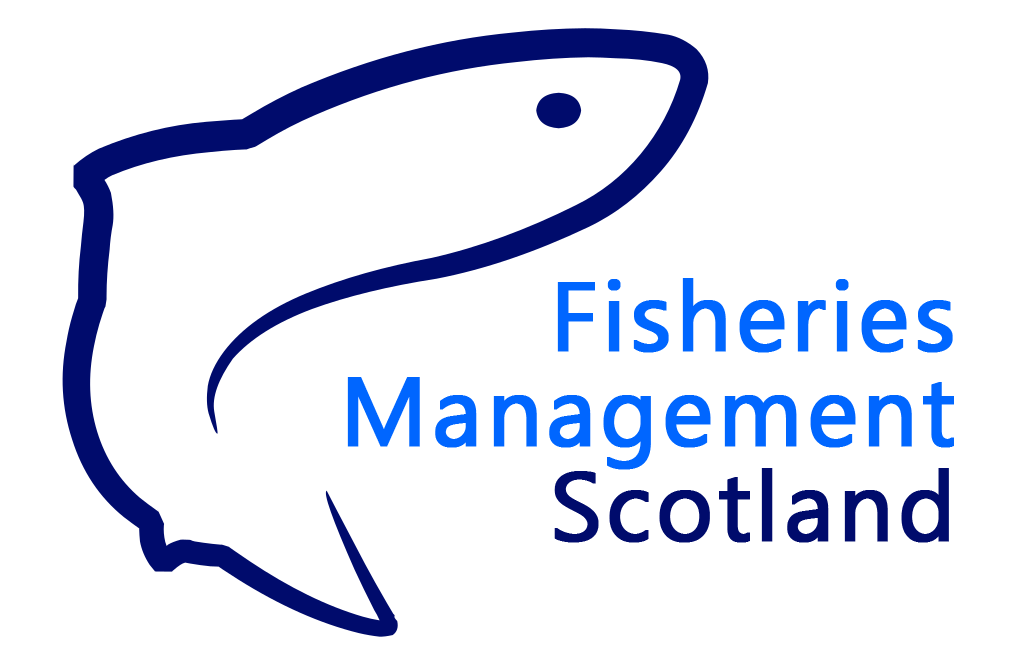 492 
responses
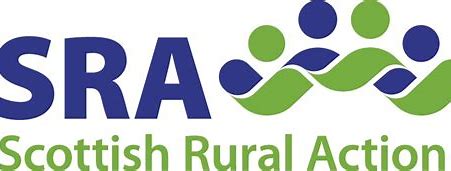 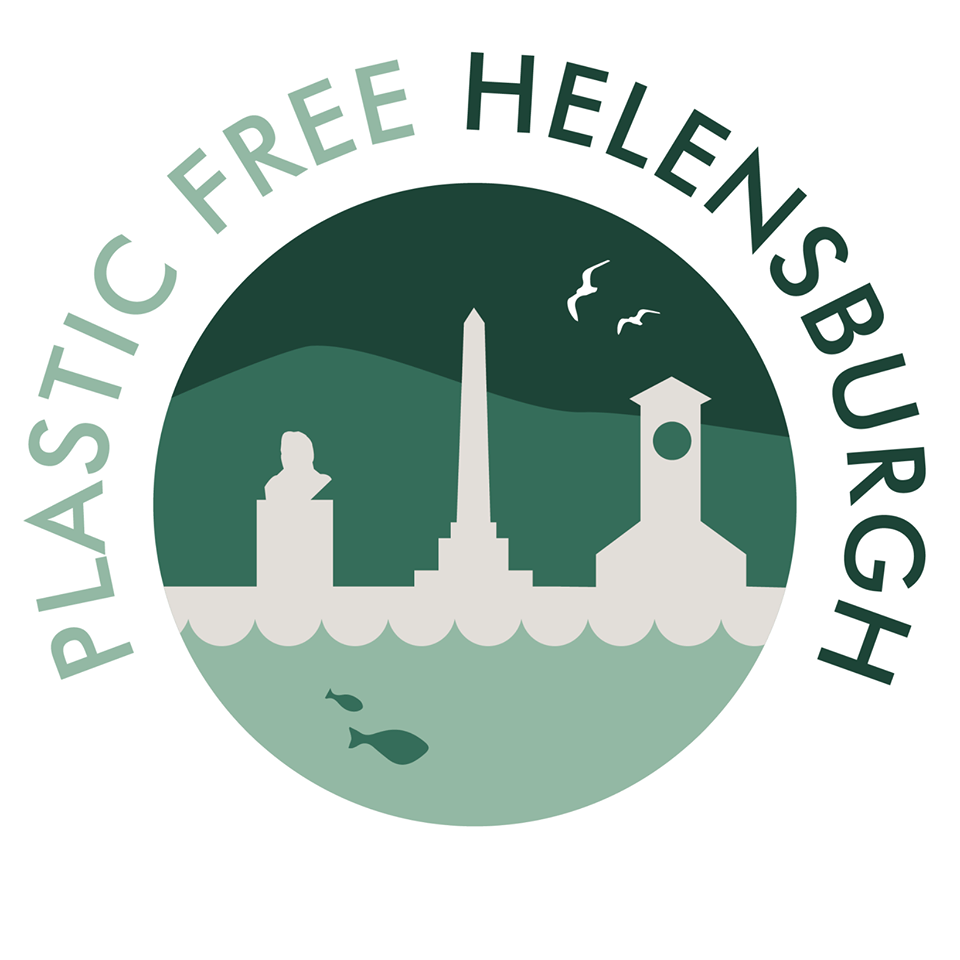 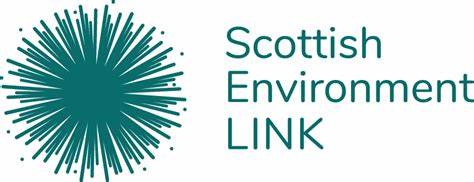 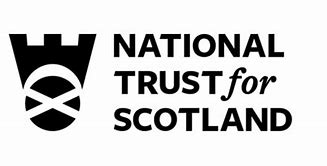 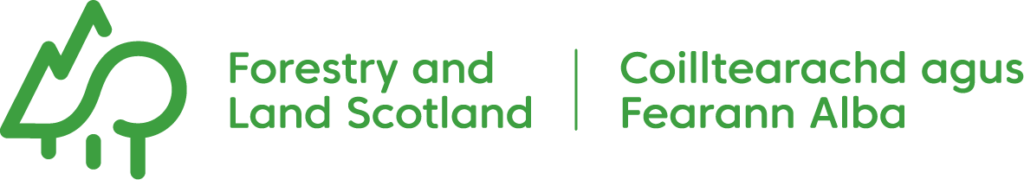 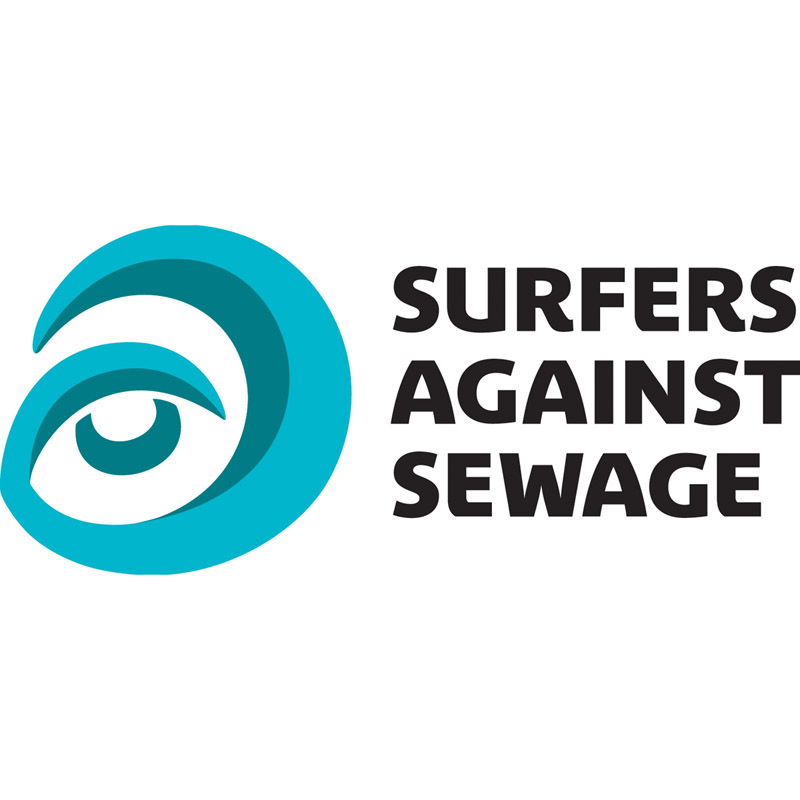 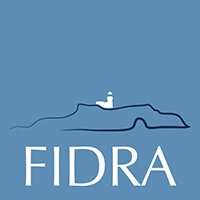 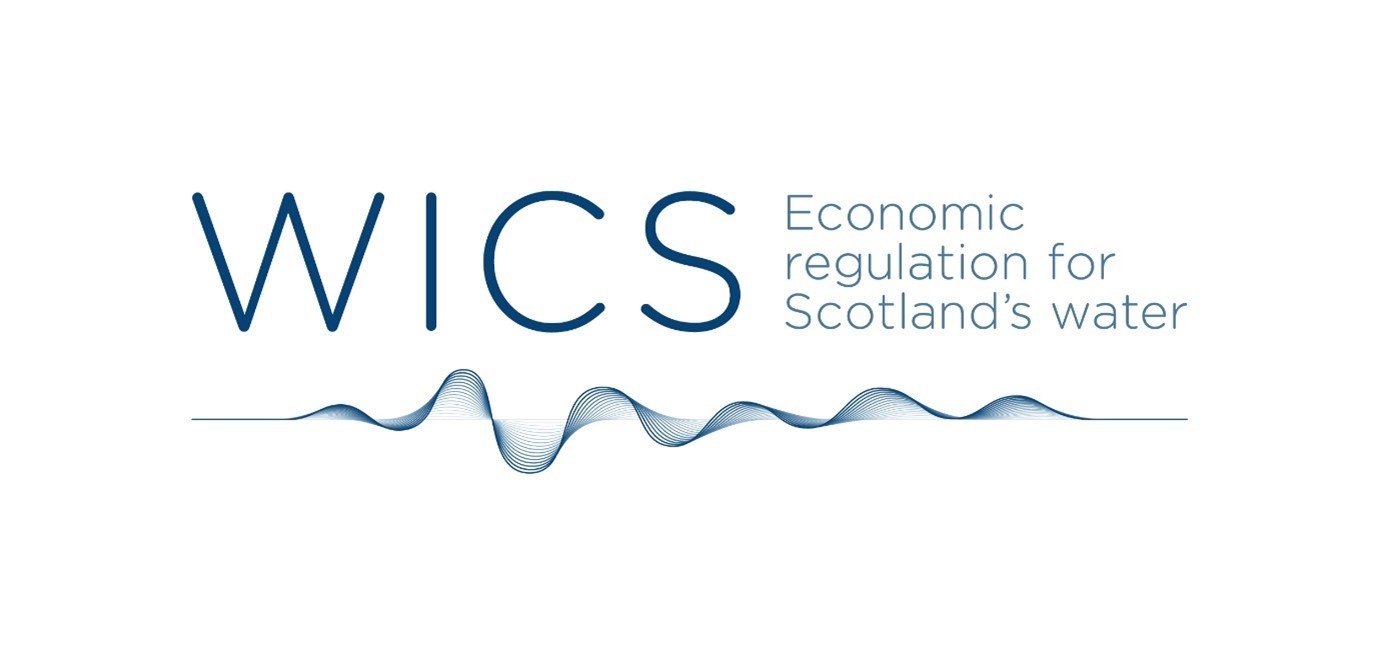 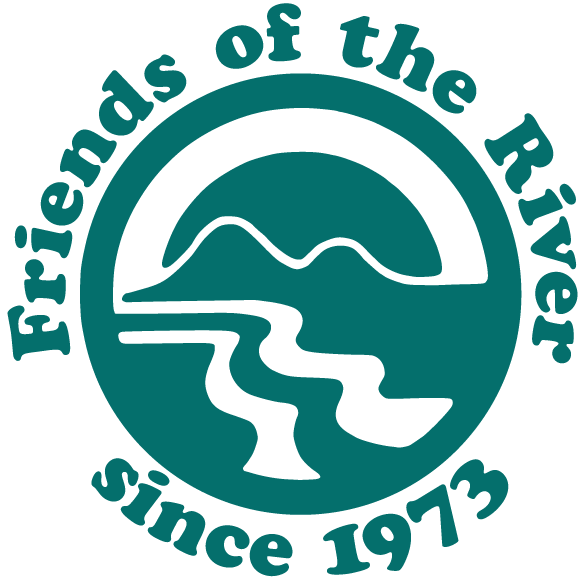 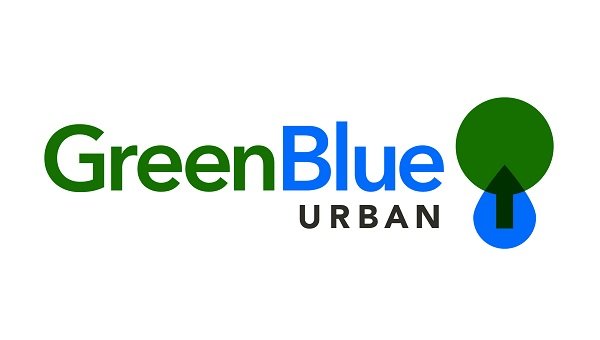 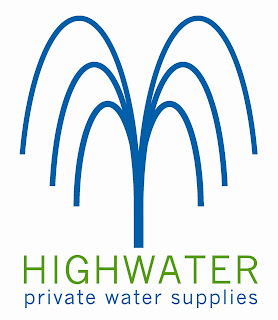 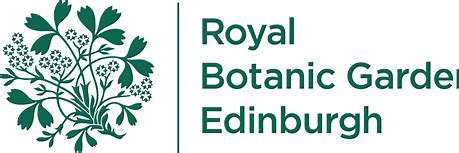 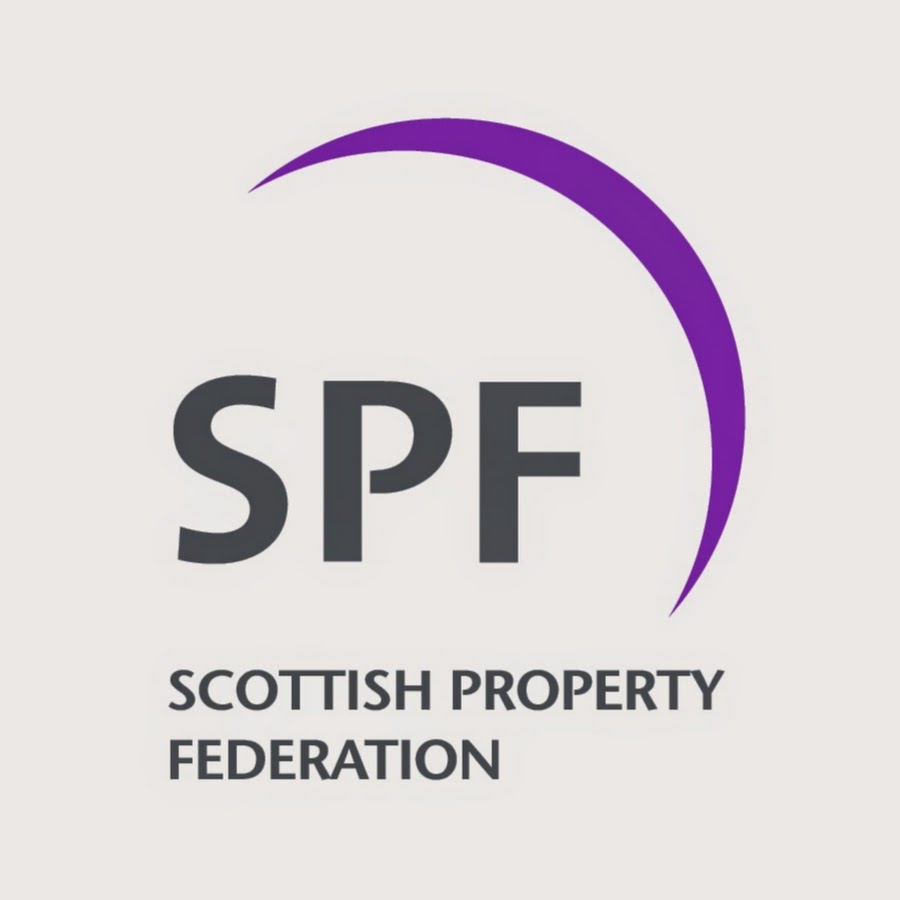 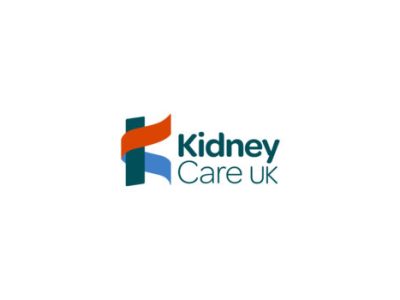 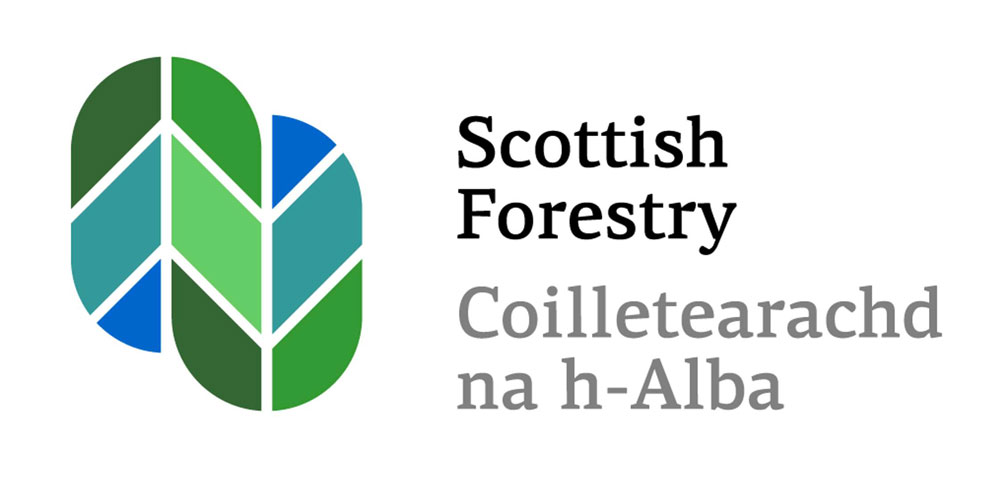 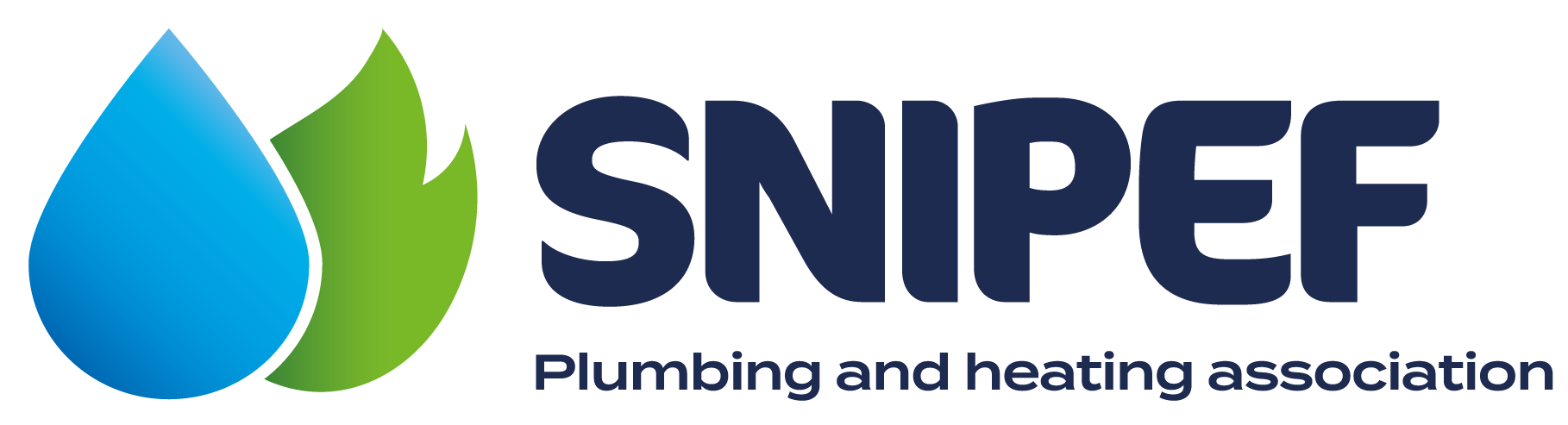 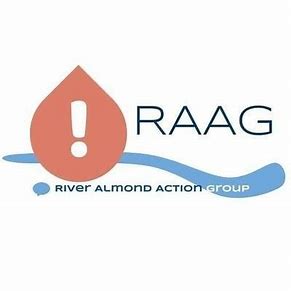 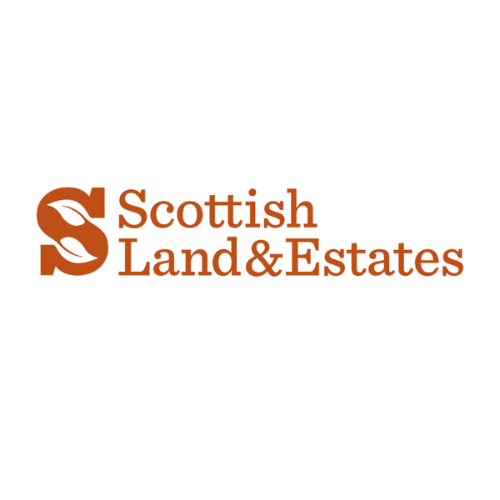 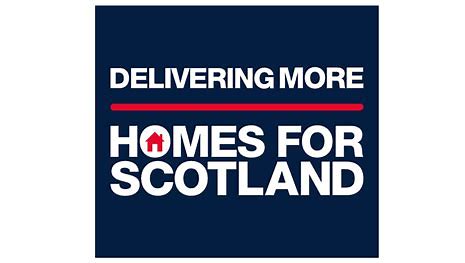 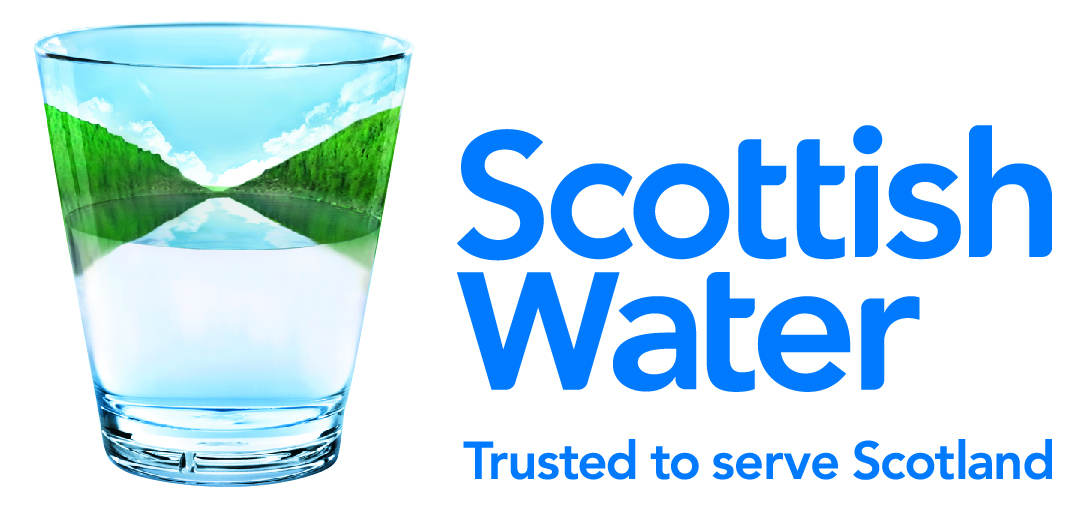 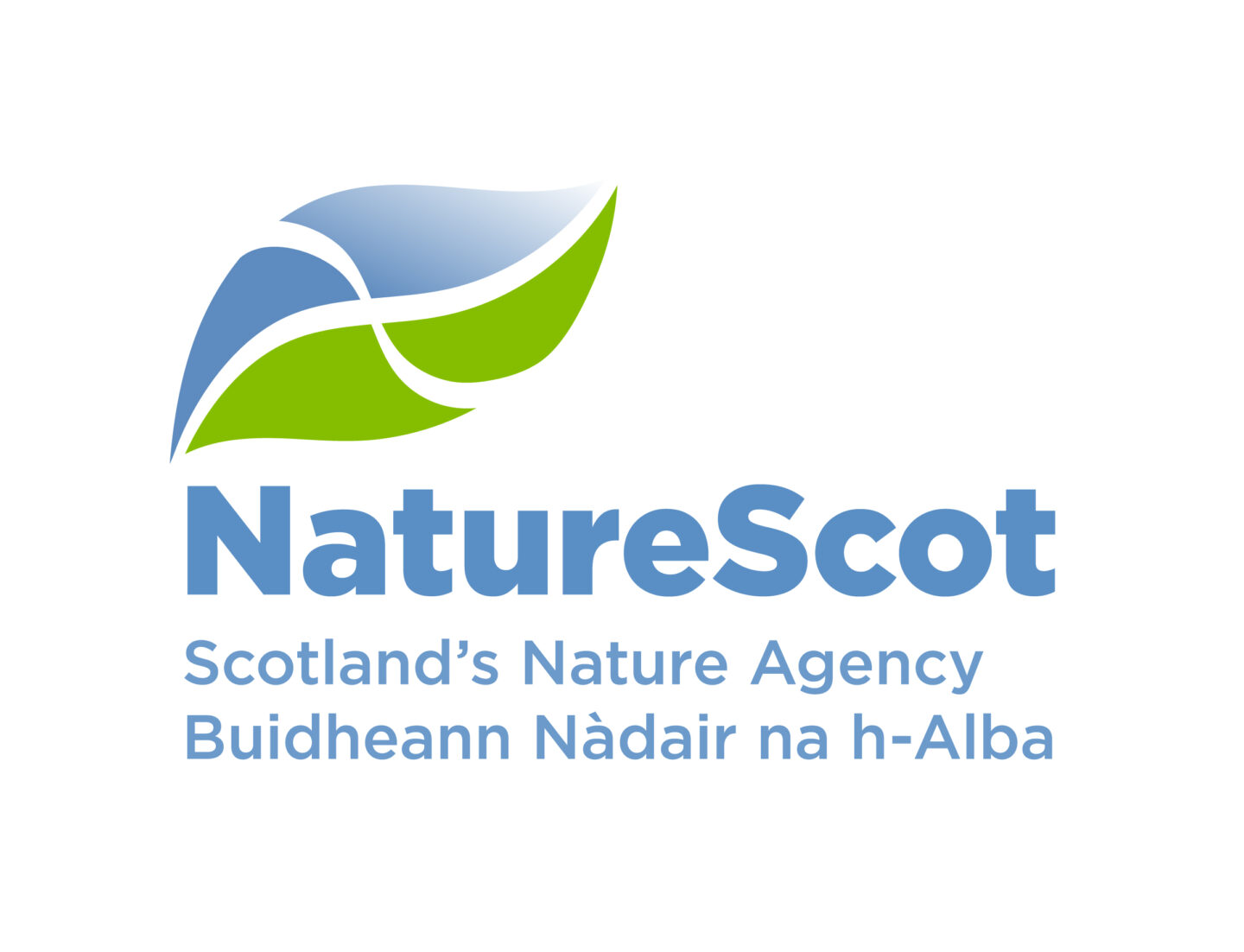 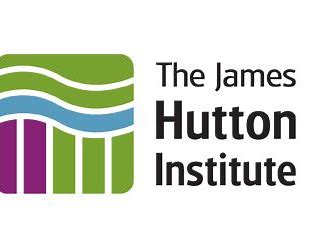 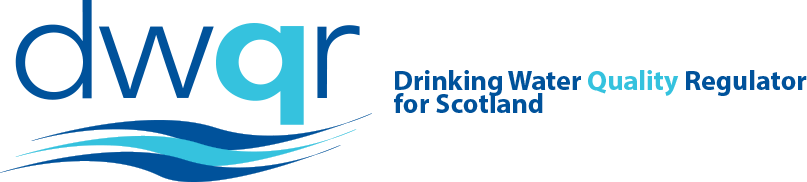 [Speaker Notes: How it was advertised:
Comms – Twitter, LinkedIn
Emails, industry newsletters, direct contacts – with thanks to our working group leads who spread the word
Engagement sessions – 13 formal engagement 

Overview of Responses:
Developers/Property: Cala Ltd, Homes for Scotland, Scottish Property Federation, Builders Merchants Federation, SNIPEF (plumbing Employers Federation)
Environmental: Fisheries Management Scotland, FIDRA, SRA, Marine Conservation Society, Surfers against sewage, Scottish Environment LINK, Nature Scot
Agriculture & Forestry: NFU, Scottish Forestry, Forestry and Land Scotland
Councils: Midlothian, Falkirk, Edinburgh, Highland, South Ayrshire, North Ayrshire, Orkney, Aberdeen, Dumfries & Galloway, West Lothian, Dundee, Shetland. Perth & Kinross
PWS management/developing: HighWater (Scotland) Ltd
Health: Kidney Care]
Private Water Supplies
Requirement for home report to include details of PWS
Requiring registration on house sales
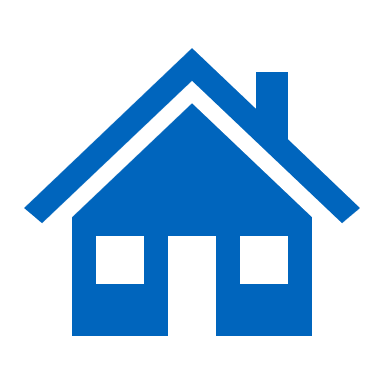 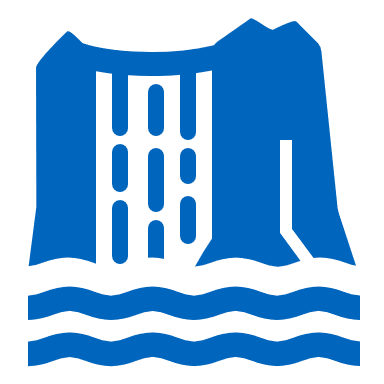 They broadly agree with our proposals for drinking water, wastewater & drainage
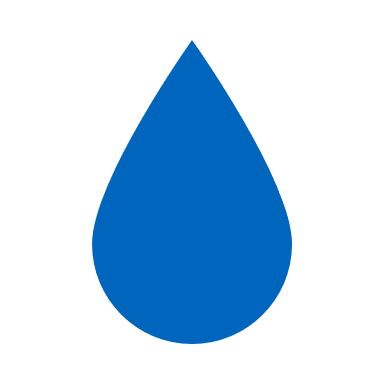 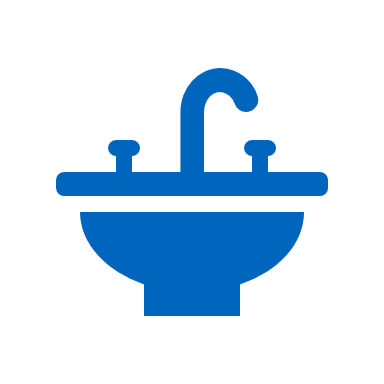 Requirement for owners and users to register their PWS
Access to information and Certified training for owners and users for large supplies
Better mapping of PWS that is available publicly
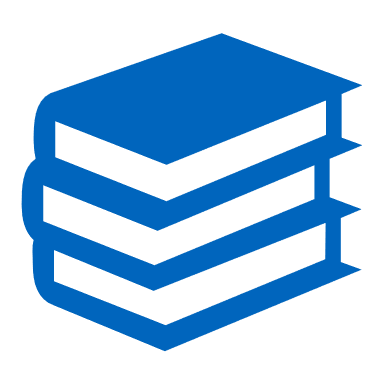 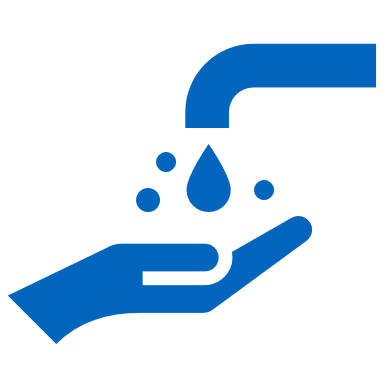 Scotland-wide sampling service with standard costs
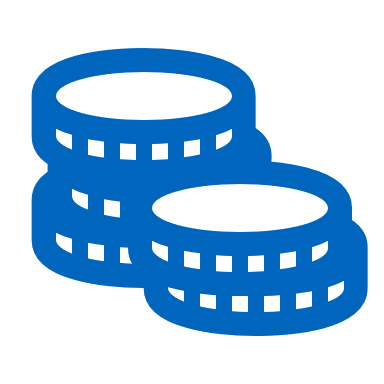 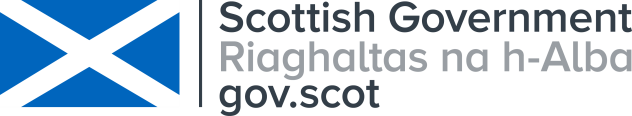 Water Resource Planning
The respondents broadly agree that:
A national view of catchment risks will help better protect drinking water sources from pollutants
Scotland needs a plan for managing its rainwater resources
Drinking Water - Availability
To what extent do you agree or disagree that everyone in Scotland needs to use less drinking water?
Would you like to know how much water you use in your home?
How can businesses and individual use less water (415 responses):

Education: 26%
Metering: 24% 
11 responses referred to metering for information only
3 responses referred to need for exemptions 
Utilise greywater: 22%
Behaviour change at home: 20%
Rainwater collection: 20%
Water saving domestic appliances: 13%
Reducing leaks: 11%
Drinking Water – Availability
To what extent do you agree or disagree that the process for responding to water shortages should be changed so that appropriate action can be taken as soon as it is needed?
Would you know where to find information on using less water (384 responses):

Scottish Water website: 25%
Online (but no specific location mentioned): 22%
Yes (but no specific location mentioned): 20%
Variety of websites and sources referenced – SEPA, Waterwise, energy Saving Trust, etc NGO websites
Drinking Water - Quality
Would you know where to get information on how to ensure that your pipes are not affecting your drinking water?
To what extent do you agree or disagree that all of Scotland’s plumbing should be made lead-free?
What support do owners and users of private water supplies require to ensure that drinking water is safe? (360 responses):

Testing of private water supplies: 42%
Regular testing: 28 responses 
Affordable or free: 35 responses
Home testing kits: 12 responses
More information & guidance: 24%
Owner/user responsibility to ensure that drinking water is safe: 6%
Other emerging themes: Need for financial help, Support service, Safeguarding catchment areas, Education & Support connecting to the mains supply
Drinking Water – Quality
Do you agree that all drinking water supplies, regardless of size or ownership, should be tested and inspected to ensure that drinking water is safe?
Do you have further view on public and private drinking water supplies? (226 responses):

Education on demands on water services and need to reduce consumption 
Upgrading infrastructure (reduce leaks & bursts, reservoirs)
Protect catchment areas
Reduce leaks
Behaviour change
Summary
They agree that water resource planning is important
Behaviour change is essential to using less water and limit charge rises
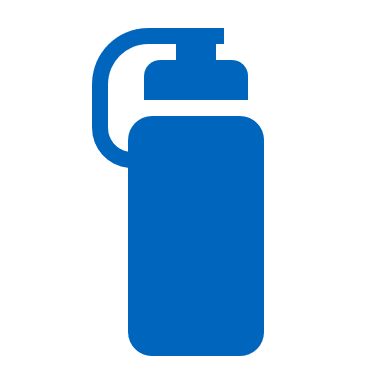 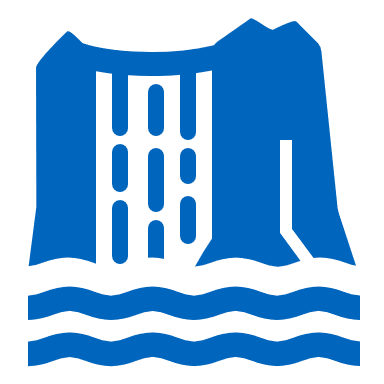 They broadly agree with our proposals for drinking water, wastewater & drainage
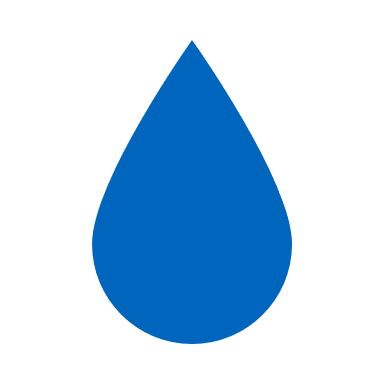 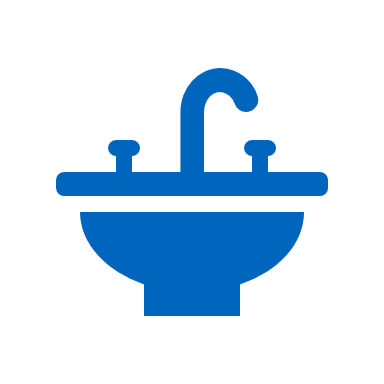 Respondents are willing to make changes
They require more information on what they can do to help and where they can go for support
They agree that we should recognise that there are three services
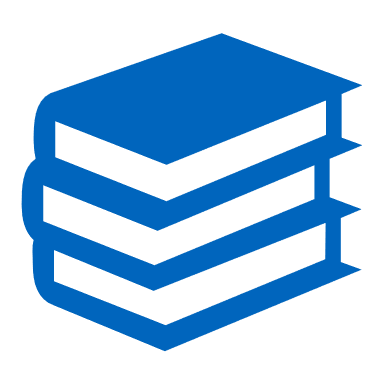 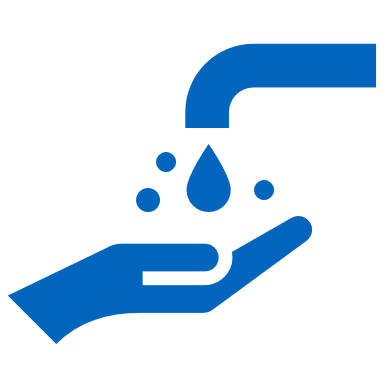 They generally do not think council tax is a fair way to charge for services
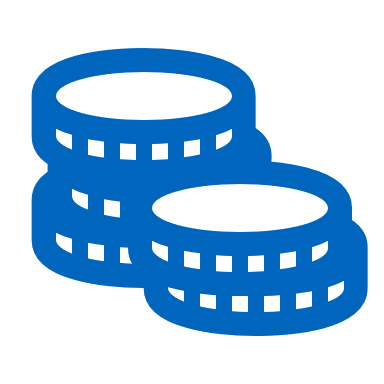 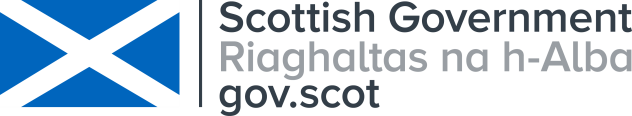 What Next?